Kernlehrpläne für die Gymnasiale Oberstufe anGymnasium, Gesamtschule, Weiterbildungskolleg/ AbendgymnasiumDienstbesprechung zum Implementationsauftakt
Dienstbesprechung Implementationsauftakt der neuen Kernlehrpläne in den Fächern Deutsch, Englisch, Französisch und Mathematik der gymnasialen Oberstufe
Gliederung
Kernlehrplannovelle – Hintergründe und Grundlagen 
Implementation der Kernlehrpläne
Fachspezifische Erläuterungen
Dienstbesprechung Implementationsauftakt der neuen Kernlehrpläne in den Fächern Deutsch, Englisch, Französisch und Mathematik der gymnasialen Oberstufe
2
Gliederung
Kernlehrplannovelle – Hintergründe und Grundlagen 
Implementation der Kernlehrpläne
Fachspezifische Erläuterungen
Dienstbesprechung Implementationsauftakt der neuen Kernlehrpläne in den Fächern Deutsch, Englisch, Französisch und Mathematik der gymnasialen Oberstufe
3
KLP GOSt – Novellierung in 3 Phasen
Phase: KLP Biologie, Chemie, Physik
Inkraftsetzung 01.08.2022

Phase: KLP Deutsch, Mathematik, Englisch, Französisch
Inkraftsetzung gepl. 01.08.2023

Phase: übrige Fächer der Aufgabenfelder
Inkraftsetzung gepl. 01.08.2025
Implementation Schuljahr 2025/26
Aufsteigende Wirksamkeit beginnend mit EPh ab 01.08.2026
Dienstbesprechung Implementationsauftakt der neuen Kernlehrpläne in den Fächern Deutsch, Englisch, Französisch und Mathematik der gymnasialen Oberstufe
4
Merkmale von Kernlehrplänen
Schulformbezogene Vorgabe zu erzielender Lernergebnisse 
Wissen und Können

Abbildung einer Progression der zu erzielenden Lernergebnisse
Stufung in Einführungsphase und Qualifikationsphase

Beschränkung auf einen fachlichen Kern
Obligatorik für etwa ¾ der zur Verfügung stehenden Unterrichtszeit

Verzicht auf Vorgaben zur unterrichtlichen Umsetzung
Gestaltungs- und Umsetzungspflicht der Schulen u. Lehrkräfte
Dienstbesprechung Implementationsauftakt der neuen Kernlehrpläne in den Fächern Deutsch, Englisch, Französisch und Mathematik der gymnasialen Oberstufe
5
Funktionen von Kernlehrplänen
Festlegung landesweit gültiger Standards 

Qualitätssicherung schulischer Bildung
Zielklarheit unterrichtsfachlichen Handelns
Vergleichbarkeit unterrichtsfachlicher Bildung
Herstellung von Anschlussfähigkeit (Schulstufe, Schulform) 
Herstellung von Verbindlichkeit und Verlässlichkeit für alle an Schule Beteiligte
Grundlage für Abschlüsse
Dienstbesprechung Implementationsauftakt der neuen Kernlehrpläne in den Fächern Deutsch, Englisch, Französisch und Mathematik der gymnasialen Oberstufe
6
Einordnung der Kernlehrpläne als ein Teil der Vorgaben
Lehr- und Kernlehrpläne
Dienstbesprechung Implementationsauftakt der neuen Kernlehrpläne in den Fächern Deutsch, Englisch, Französisch und Mathematik der gymnasialen Oberstufe
7
Prämissen der Kernlehrplannovelle
Anpassung an zeitgemäße Anforderungen sowie
Sicherstellung der Zukunftsfähigkeit unterrichtsfachlicher Bildung

Landesseitige Umsetzung bzw. Vorbereitung auf bundesweite Vorgaben (Kultusministerkonferenz)

Fachangemessene Berücksichtigung von übergreifenden Bildungs- und Erziehungszielen sowie Querschnittsaufgaben

Angleichung von Struktur und Systematik der Kernlehrpläne über die Fächer/ Aufgabenfelder, Schulstufen, Schulformen
Dienstbesprechung Implementationsauftakt der neuen Kernlehrpläne in den Fächern Deutsch, Englisch, Französisch und Mathematik der gymnasialen Oberstufe
8
Prämissen der Kernlehrplannovelle (I/III)
Bsp. Landesseitige Umsetzung bzw. Vorbereitung auf bundesweite Vorgaben (Kultusministerkonferenz)

=> Einsetzbarkeit unveränderter Abiturpoolaufgaben
Dienstbesprechung Implementationsauftakt der neuen Kernlehrpläne in den Fächern Deutsch, Englisch, Französisch und Mathematik der gymnasialen Oberstufe
9
Prämissen der Kernlehrplannovelle (II/III)
Bsp. Fachangemessene Berücksichtigung von übergreifenden Bildungs- und Erziehungszielen sowie Querschnittsaufgaben

Bildung in einer Digitalen Welt/ Medienkompetenzrahmen*
Bildung für nachhaltige Entwicklung
Geschlechtersensibilität und Aktionsplan Queeres NRW

* beispielsweise lassen sich Ziele aus Spalte 3 des MKR („Kommunizieren und Kooperieren“) auch durch entsprechende Unterrichtsgestaltung umsetzen. Formen der Kooperation und Kommunikation werden nicht durchgängig explizit in den Kompetenzerwartungen ausgewiesen.
Dienstbesprechung Implementationsauftakt der neuen Kernlehrpläne in den Fächern Deutsch, Englisch, Französisch und Mathematik der gymnasialen Oberstufe
10
Prämissen der Kernlehrplannovelle (III/III)
Bsp. Angleichung von Struktur und Systematik der Kernlehrpläne über die Fächer/ Aufgabenfelder, Schulstufen und Schulformen

Fortsetzung curricularer Weiterentwicklungen aus den KLP GY SI
Orientierung an den bisherigen KLP GOSt
Dienstbesprechung Implementationsauftakt der neuen Kernlehrpläne in den Fächern Deutsch, Englisch, Französisch und Mathematik der gymnasialen Oberstufe
11
Gliederungsmerkmale der Kernlehrpläne
Dienstbesprechung Implementationsauftakt der neuen Kernlehrpläne in den Fächern Deutsch, Englisch, Französisch und Mathematik der gymnasialen Oberstufe
12
Grundgliederung der KLP (grob, fächerübergr.)
Können
Wissen
Kompetenzbereiche
Inhaltsfelder, inhaltliche Schwerpunkte


Fachliche Konkretisierungen (FS)
Dienstbesprechung Implementationsauftakt der neuen Kernlehrpläne in den Fächern Deutsch, Englisch, Französisch und Mathematik der gymnasialen Oberstufe
13
Grundgliederung der KLP (grob, fächerübergr.)
Kompetenzbereiche

Inhaltsfelder, inhaltliche Schwerpunkte/ Fachliche Konkretisierungen

Übergeordnete Kompetenzerwartungen/ Deskriptoren/ Prozessbezogene Kompetenzen
 
Konkretisierte Kompetenzerwartungen/ Indikatoren/ Inhaltsbezogene Kompetenzen

Sonderfälle: Basiskonzepte
Dienstbesprechung Implementationsauftakt der neuen Kernlehrpläne in den Fächern Deutsch, Englisch, Französisch und Mathematik der gymnasialen Oberstufe
14
Gliederung
Kernlehrplannovelle – Hintergründe und Grundlagen 
Implementation der Kernlehrpläne
Fachspezifische Erläuterungen
Dienstbesprechung Implementationsauftakt der neuen Kernlehrpläne in den Fächern Deutsch, Englisch, Französisch und Mathematik der gymnasialen Oberstufe
15
Implementationsphasen
Zentraler Implementationsauftakt
Für Multiplikatoren der/ für die Bezirksregierungen

Dezentrale Implementationsmaßnahmen der Bezirksregierungen*
Für Entsandte Fachlehrkräfte der Schulen
* BR-interne Entscheidung über Terminierung, Durchführung (personell, räumlich)
Schulinterne Implementation
Durch Gremien der Schule: Fach- und Bildungsgangkonferenzen, ggf. Lehrer-, Schulkonferenz 
Durch einzelne Lehrkraft und jeweiligen Unterricht
Dienstbesprechung Implementationsauftakt der neuen Kernlehrpläne in den Fächern Deutsch, Englisch, Französisch und Mathematik der gymnasialen Oberstufe
16
Implementationsphasen
Zeit:
im Anschluss an die Veröffentlichung der finalen Kernlehrpläne
=> Schuljahr 2023/24

Träger:
Bezirksregierungen

Lehrplannavigator:
Implementations- und Unterstützungsmaterialien
Zeit:
vor Inkraftsetzung



Träger:
QUA-LiS, AB4
MSB, Gr. 52
Zeit:
Innerhalb des Schuljahres nach Inkraftsetzung 
+
regelmäßige Überprüfung der schuleigenen Vorgaben

Träger:
Schule,
jew. Fach-, Bildungsgangkonferenzen
Dienstbesprechung Implementationsauftakt der neuen Kernlehrpläne in den Fächern Deutsch, Englisch, Französisch und Mathematik der gymnasialen Oberstufe
17
Aufgabe und Ziel der Implementation: §29 SchulG
Schulinterner Lehrplan
Richtlinien

Kernlehrplan

Rahmenvorgabe

ggf. ergänzende Erlasse
Konzept Unterrichtsreihe
Entwurf Unterrichtsstunde
Zunahme an fachlicher Konkretion und Abstimmung auf Lerngruppe
Dienstbesprechung Implementationsauftakt der neuen Kernlehrpläne in den Fächern Deutsch, Englisch, Französisch und Mathematik der gymnasialen Oberstufe
18
Aufgabe und Ziel der Implementation: §29 SchulG
Richtlinien

Kernlehrplan

Rahmenvorgabe

ggf. ergänzende Erlasse
Konzept Unterrichtsreihe
Entwurf Unterrichtsstunde
Nach §70 SchulG entwickeln die Fach- bzw. Bildungsgangkonferenzen schulinterne Lehrpläne ausgehend von den ministeriellen Vorgaben.
Dabei wird im jeweiligen Fach insbesondere entschieden über
Grundsätze zur fachdidaktischen und fachmethodischen Arbeit,
Grundsätze zur Leistungsbewertung,
Vorschläge an die Lehrerkonferenz zur Einführung von Lernmitteln
Dienstbesprechung Implementationsauftakt der neuen Kernlehrpläne in den Fächern Deutsch, Englisch, Französisch und Mathematik der gymnasialen Oberstufe
19
Aufgabe und Ziel der Implementation
Richtlinien

Kernlehrplan

Rahmenvorgabe

ggf. ergänzende Erlasse
Konzept Unterrichtsreihe
Entwurf Unterrichtsstunde
Ergänzend zu den Vereinbarungen im schulinternen
Lehrplan gelten

§ 5 ADO Pädagogische Freiheit und Verantwortung

§ 6 ADO Unterrichtsplanung
Dienstbesprechung Implementationsauftakt der neuen Kernlehrpläne in den Fächern Deutsch, Englisch, Französisch und Mathematik der gymnasialen Oberstufe
20
Zielsetzung von schuleigenen Vorgaben bzw. schulinternen Lehrplänen
Schulbezogene Konkretisierung der Vorgaben nach §29 SchulG
Instrument zur Unterrichtsentwicklung und Unterrichtsvorbereitung
Ausgestaltung von Freiräumen
Grundlage der fachlichen Arbeit im Team
Transparenz für alle am Bildungsprozess Beteiligten
Maßstab für Evaluation und Rechenschaftslegung
Dienstbesprechung Implementationsauftakt der neuen Kernlehrpläne in den Fächern Deutsch, Englisch, Französisch und Mathematik der gymnasialen Oberstufe
21
Gliederungsvorschlag für einen schulinternen Lehrplan
Inhalt
1	Rahmenbedingungen der fachlichen Arbeit
2	Entscheidungen zum Unterricht
2.1 	Abfolge verbindlicher Unterrichtsvorhaben	
2.2	Grundsätze der fachdidaktischen und fachmethodischen Arbeit
2.3	Grundsätze der Leistungsbewertung und Leistungsrückmeldung
2.4	Lehr- und Lernmittel
3	Prüfung und Weiterentwicklung des schulinternen Lehrplans
Dienstbesprechung Implementationsauftakt der neuen Kernlehrpläne in den Fächern Deutsch, Englisch, Französisch und Mathematik der gymnasialen Oberstufe
22
Unterstützungsmaterial im Lehrplannavigator
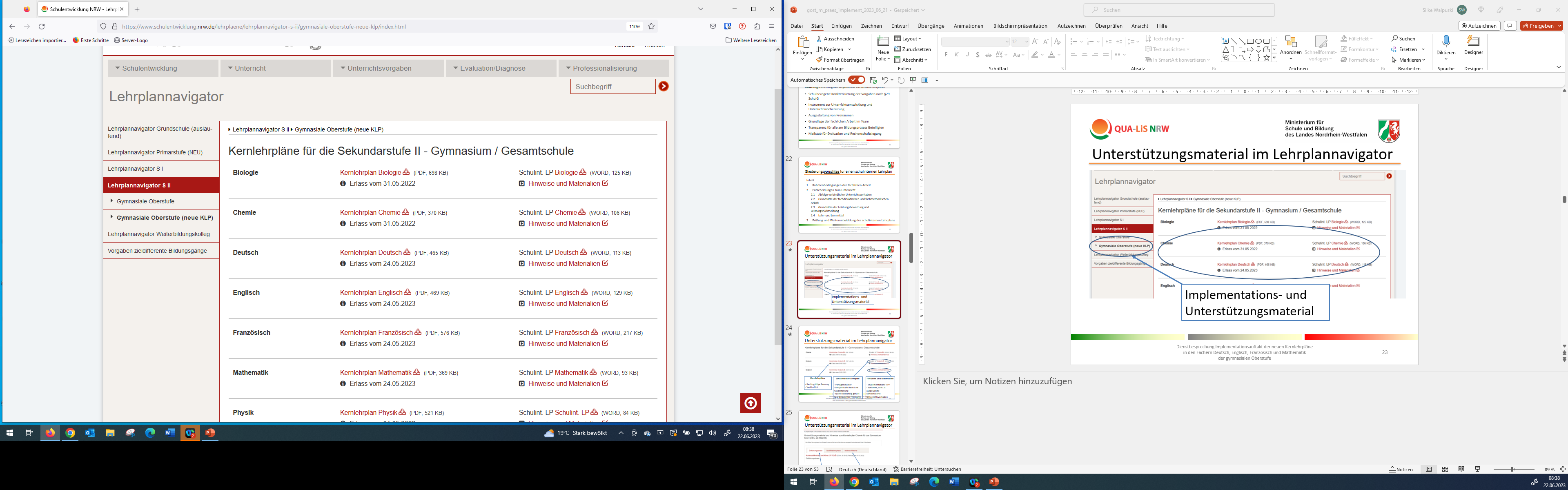 Implementations- und Unterstützungsmaterial
Dienstbesprechung Implementationsauftakt der neuen Kernlehrpläne in den Fächern Deutsch, Englisch, Französisch und Mathematik der gymnasialen Oberstufe
23
Unterstützungsmaterial im Lehrplannavigator
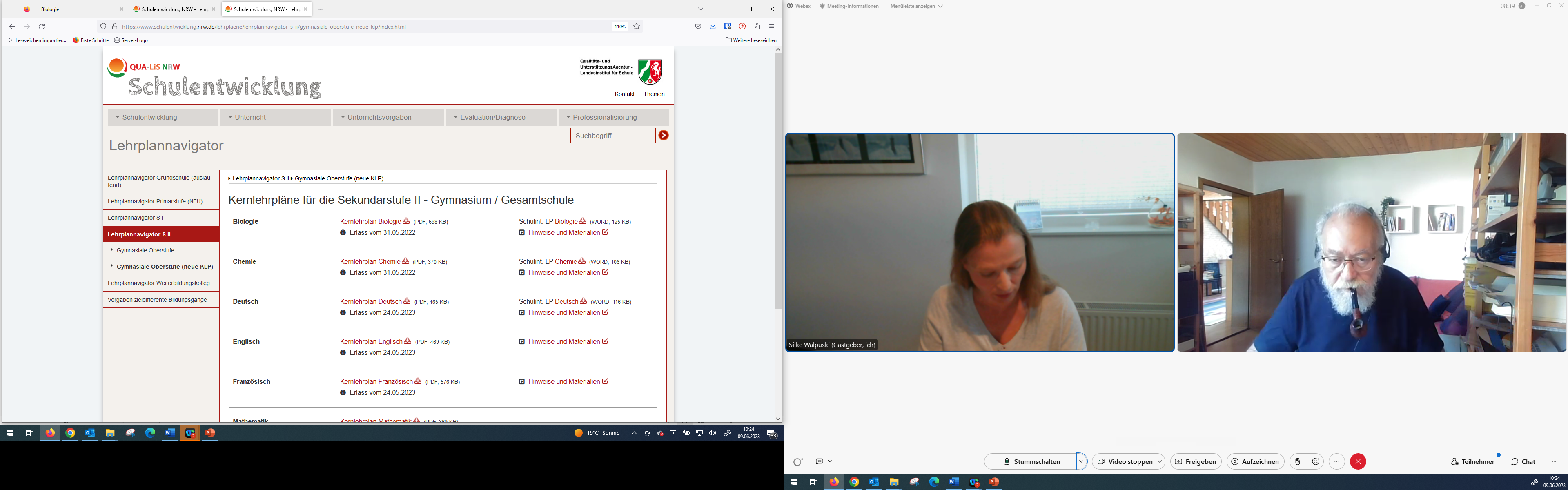 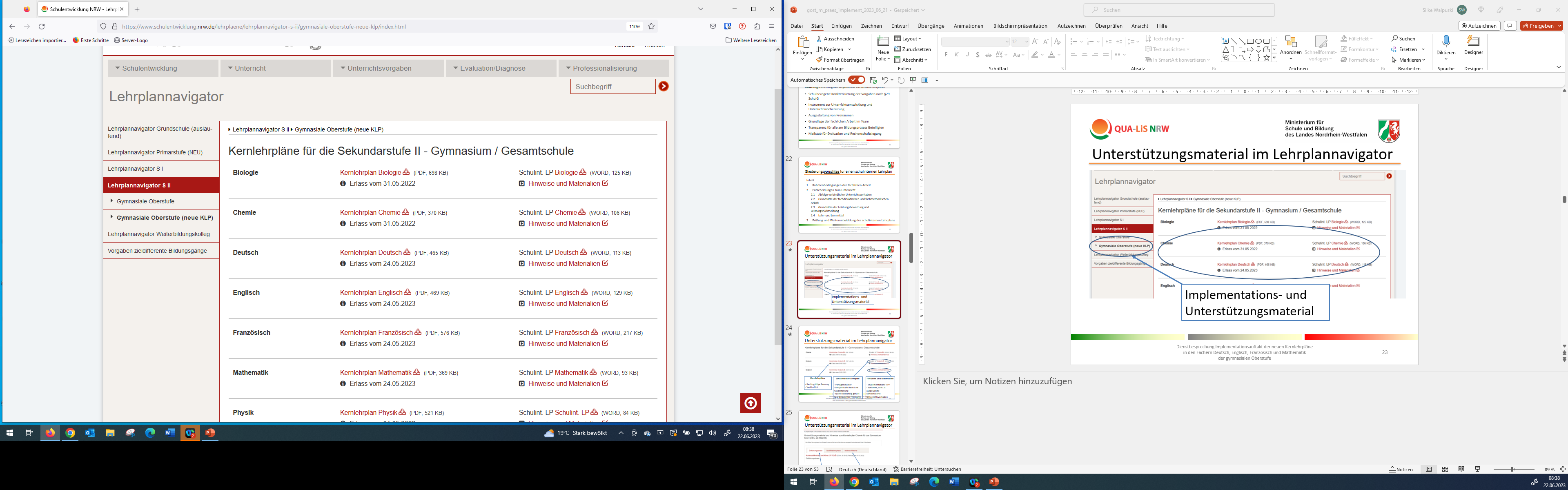 Schulinterner Lehrplan

- Vorlagenmuster
- Beispielhafte fachliche   Ausgestaltung
- Nicht vollständig gefüllt (u.a. belassener Freiraum)
Hinweise und Materialien

- Implementations-PPP
- Weiteres, wie z.B. ausgewählte konkretisierte Unterrichtsvorhaben
Kernlehrpläne

- Rechtsgültige Fassung
- Verbindlich
Gliederung
Kernlehrplannovelle – Hintergründe und Grundlagen 
Implementation der Kernlehrpläne
Fachspezifische Erläuterungen
Dienstbesprechung Implementationsauftakt der neuen Kernlehrpläne in den Fächern Deutsch, Englisch, Französisch und Mathematik der gymnasialen Oberstufe
25
Herzlich willkommen
Der neue Kernlehrplan für die 
Sekundarstufe II Gymnasium/Gesamtschule
Kernlehrplan Deutsch
Dienstbesprechung Implementationsauftakt der neuen Kernlehrpläne in den Fächern Deutsch, Englisch, Französisch und Mathematik der gymnasialen Oberstufe
26
Gliederung
Zentrale Anliegen der Novellierung  
Die wichtigsten Kontinuitäten 
Die wichtigsten Weiterentwicklungen
Kapitel 1: Aufgaben und Ziele des Faches 
Kapitel 2: Übergeordnete Kompetenzerwartungen 
Kapitel 2: Inhaltsfelder und inhaltliche Schwerpunkte
Kapitel 2: Konkretisierte Kompetenzerwartungen 
Kapitel 3: Leistungsbewertung und – überprüfung
Dienstbesprechung Implementationsauftakt der neuen Kernlehrpläne in den Fächern Deutsch, Englisch, Französisch und Mathematik der gymnasialen Oberstufe
27
1. Zentrale Anliegen der Novellierung
Ausschärfung der Fachlichkeit durch
inhaltliche Vernetzung
Konkretisierung der inhaltlichen Schwerpunkte 
Operationalisierung der Kompetenzerwartungen
Anschlussfähigkeit an
den Kernlehrplan Deutsch S I
bundesweite Entwicklungen
Querschnittsaufgaben
Dienstbesprechung Implementationsauftakt der neuen Kernlehrpläne in den Fächern Deutsch, Englisch, Französisch und Mathematik der gymnasialen Oberstufe
28
2. Die wichtigsten Kontinuitäten
Konzept eines kumulativen Kompetenzaufbaus von der Einführungs- bis zum Ende der Qualifikationsphase
Erhalt der Gliederung
Erhalt eines großen Teils der fachlichen Schwerpunkte in den Inhaltsfeldern
Ergänzung der Kompetenzerwartungen durch festgelegte Inhalte in Klammern
Dienstbesprechung Implementationsauftakt der neuen Kernlehrpläne in den Fächern Deutsch, Englisch, Französisch und Mathematik der gymnasialen Oberstufe
29
2. Kontinuitäten: Inhaltsfelder und Kompetenzbereiche
Dienstbesprechung Implementationsauftakt der neuen Kernlehrpläne in den Fächern Deutsch, Englisch, Französisch und Mathematik der gymnasialen Oberstufe
30
2. Kontinuitäten: Struktur des KLP Deutsch
Kap. 1: Aufgaben und Ziele des Faches
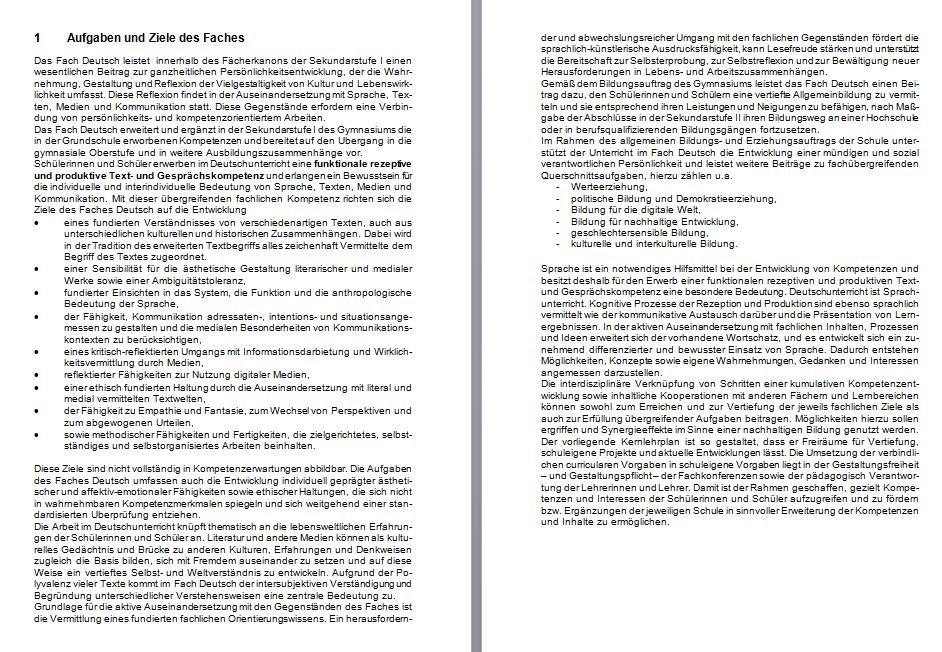 Kap. 2: Übergeordnete Kompetenzerwartungen
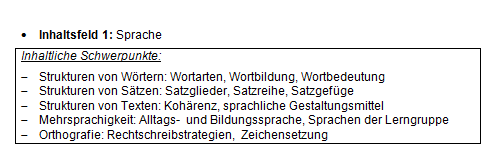 Kap. 2: Inhaltsfelder und inhaltliche Schwerpunkte
Kap. 2: Konkretisierte Kompetenzerwartungen in den Inhaltsfeldern
Rezeption
…
Produktion
…

Dienstbesprechung zum Auftakt der Implementation
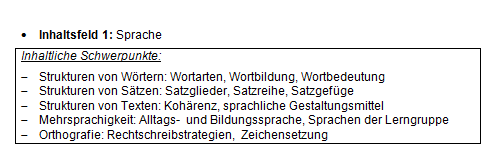 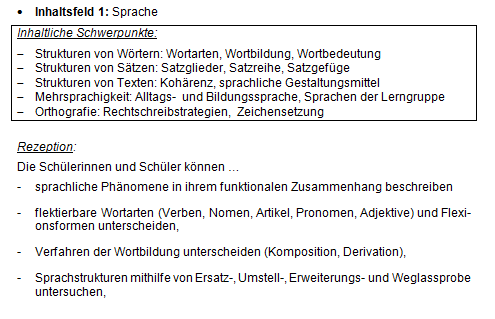 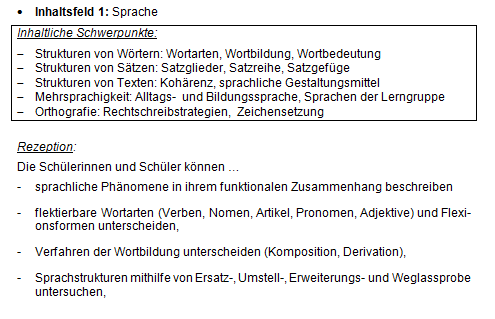 Dienstbesprechung Implementationsauftakt der neuen Kernlehrpläne in den Fächern Deutsch, Englisch, Französisch und Mathematik der gymnasialen Oberstufe
31
3. Die wichtigsten Weiterentwicklungen
stärkere Vernetzung der Inhaltsfelder und Verschränkung der Kompetenzerwartungen 
Betonung der Selbstständigkeit der Lernenden im Umgang mit fachlichen Gegenständen 
stärkere Ausrichtung fachlicher Inhalte auf die Persönlichkeits-entwicklung in gesellschaftlicher Verantwortung  
fachliche Ausdifferenzierung des Inhaltsfeldes Medien
stärkere Überprüfbarkeit der Kompetenzen durch die verwendeten Operatoren
Dienstbesprechung Implementationsauftakt der neuen Kernlehrpläne in den Fächern Deutsch, Englisch, Französisch und Mathematik der gymnasialen Oberstufe
32
4. Aufgaben und Ziele des Faches
Definition der übergreifenden fachlichen Kompetenz in Kap. 1:
Die Schülerinnen und Schüler erwerben im Deutschunterricht eine
vertiefte rezeptive und produktive Text- und Gesprächskompetenz 
und erweitern so ihr literaturhistorisches Wissen und ästhetisches Bewusstsein sowie ihr Verständnis für die Wirkungszusammenhänge zwischen Texten und für intertextuelle Bezüge.
Dienstbesprechung Implementationsauftakt der neuen Kernlehrpläne in den Fächern Deutsch, Englisch, Französisch und Mathematik der gymnasialen Oberstufe
33
4. Aufgaben und Ziele des Faches
Die Ziele des Faches Deutsch sind ausgerichtet auf die Entwicklung
eines vertieften Verständnisses von Literatur, pragmatischen Texten, Theater, Film und anderen medialen Gestaltungen in verschiedenen kulturellen und historischen Kontexten,
ästhetischer Sensibilität in der interpretierenden und gestaltenden Auseinandersetzung mit literarischen Werken,
eines Bewusstseins für die Verantwortung des individuellen und gemeinschaftlichen kommunikativen Handelns in gesellschaftlichen Zusammenhängen.
Dienstbesprechung Implementationsauftakt der neuen Kernlehrpläne in den Fächern Deutsch, Englisch, Französisch und Mathematik der gymnasialen Oberstufe
34
4. Aufgaben und Ziele des Faches
Die Ziele des Faches Deutsch sind ausgerichtet auf die Entwicklung
einer reflektierten Haltung im produktiven und rezeptiven Umgang mit Medien,
eines vertieften Verständnisses der Bedeutung des sprachlichen Handelns für die Identitätsbildung und die Konstruktion der sozialen Wirklichkeit,
der Fähigkeit zu selbstständigem und zielgerichtetem Arbeiten mit fachlichen Gegenständen.
Dienstbesprechung Implementationsauftakt der neuen Kernlehrpläne in den Fächern Deutsch, Englisch, Französisch und Mathematik der gymnasialen Oberstufe
35
Struktur des KLP Deutsch
Kap. 1: Aufgaben und Ziele des Faches
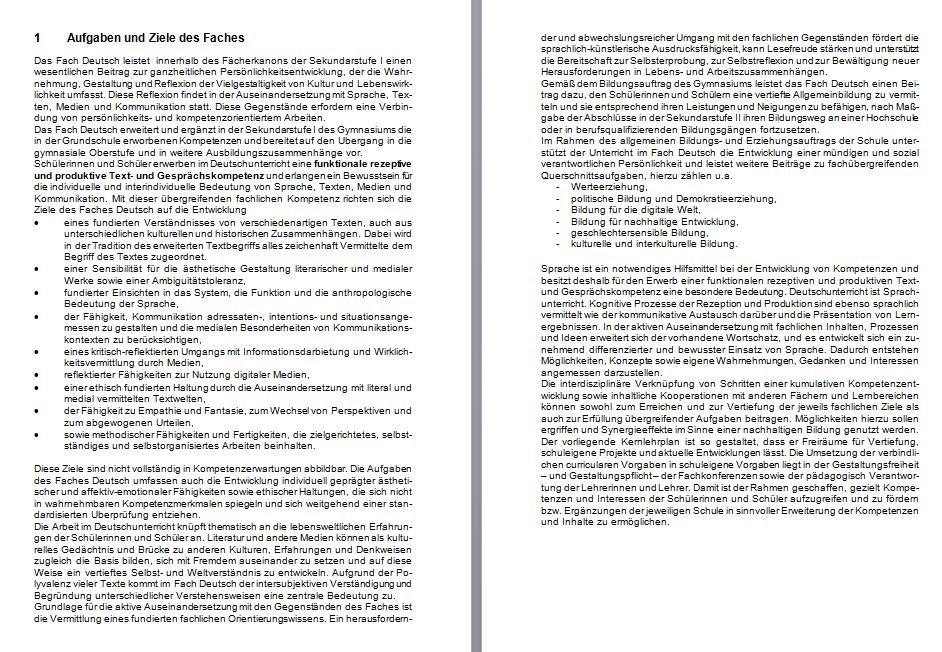 Kap. 2: Übergeordnete Kompetenzerwartungen
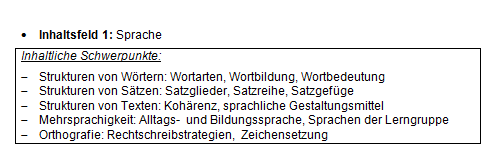 Kap. 2: Inhaltsfelder und inhaltliche Schwerpunkte
Kap. 2: Konkretisierte Kompetenzerwartungen in den Inhaltsfeldern
Rezeption
…
Produktion
…
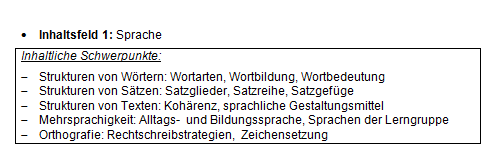 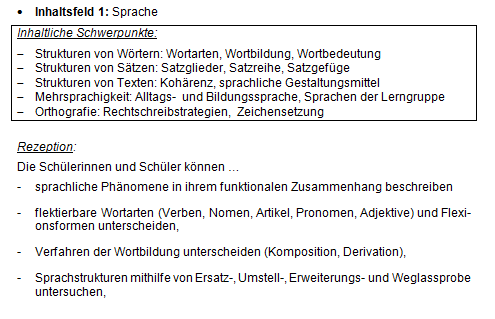 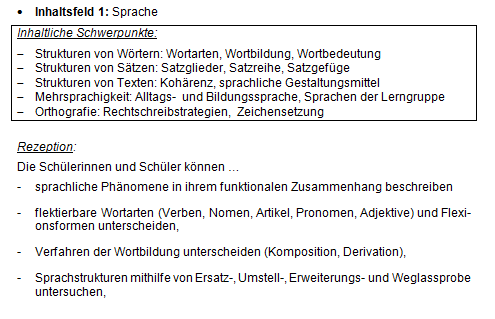 Dienstbesprechung Implementationsauftakt der neuen Kernlehrpläne in den Fächern Deutsch, Englisch, Französisch und Mathematik der gymnasialen Oberstufe
36
5. Übergeordnete Kompetenzerwartungen
Beispiel: Qualifikationsphase (Grundkurs)

Rezeption 

Die Schülerinnen und Schüler
wenden Strategien und Techniken des Textverstehens unter Nutzung von Fachwissen selbstständig an.
Dienstbesprechung Implementationsauftakt der neuen Kernlehrpläne in den Fächern Deutsch, Englisch, Französisch und Mathematik der gymnasialen Oberstufe
37
5. Übergeordnete Kompetenzerwartungen
Beispiel: Qualifikationsphase (Leistungskurs)

Produktion 

Die Schülerinnen und Schüler
planen, gestalten und reflektieren aufgaben- und anlassbezogen komplexe Schreibprozesse.
Dienstbesprechung Implementationsauftakt der neuen Kernlehrpläne in den Fächern Deutsch, Englisch, Französisch und Mathematik der gymnasialen Oberstufe
38
Struktur des KLP Deutsch
Kap. 1: Aufgaben und Ziele des Faches
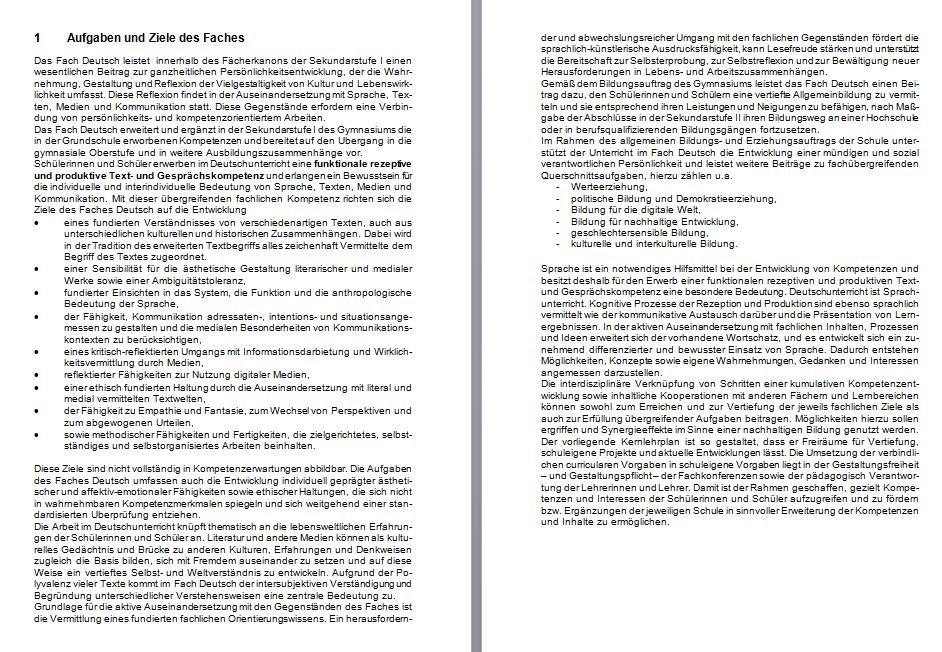 Kap. 2: Übergeordnete Kompetenzerwartungen
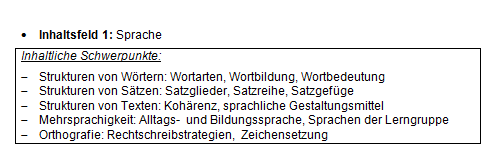 Kap. 2: Inhaltsfelder und inhaltliche Schwerpunkte
Kap. 2: Konkretisierte Kompetenzerwartungen in den Inhaltsfeldern
Rezeption
…
Produktion
…
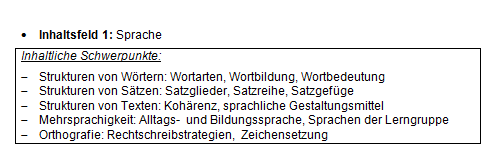 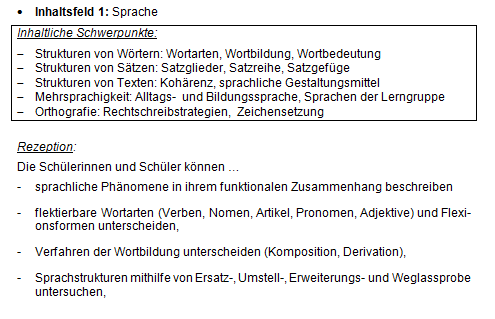 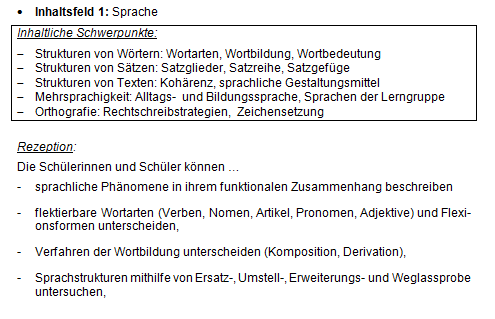 Dienstbesprechung Implementationsauftakt der neuen Kernlehrpläne in den Fächern Deutsch, Englisch, Französisch und Mathematik der gymnasialen Oberstufe
39
6. Inhaltsfelder: Neue Akzente
Dienstbesprechung Implementationsauftakt der neuen Kernlehrpläne in den Fächern Deutsch, Englisch, Französisch und Mathematik der gymnasialen Oberstufe
40
6. Inhaltsfelder: Systematik
Gegenstandsbereich 
Spezifizierung 
wiederkehrende Gegenstandsbereiche (EF, GK, LK) und fachliche Vernetzung der Inhaltsfelder
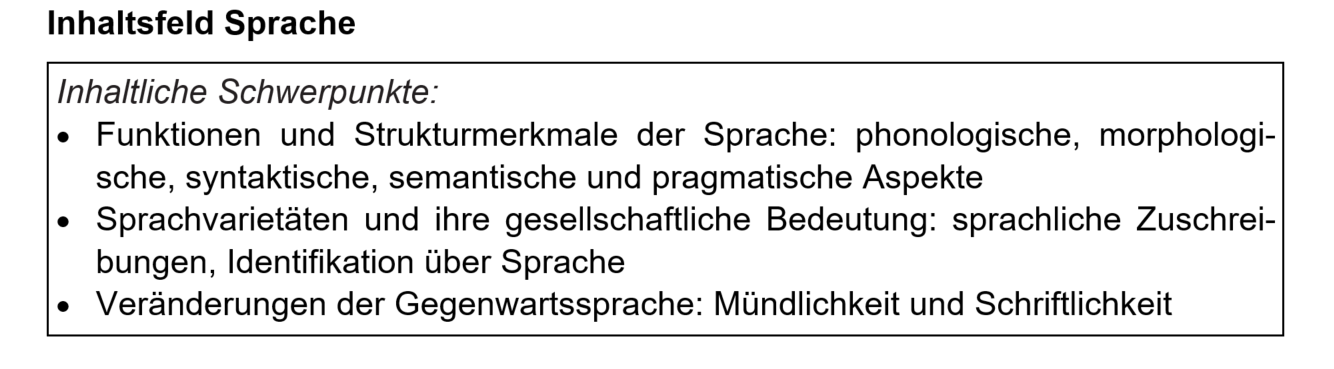 Dienstbesprechung Implementationsauftakt der neuen Kernlehrpläne in den Fächern Deutsch, Englisch, Französisch und Mathematik der gymnasialen Oberstufe
41
6. Inhaltsfelder: Systematik
Dienstbesprechung Implementationsauftakt der neuen Kernlehrpläne in den Fächern Deutsch, Englisch, Französisch und Mathematik der gymnasialen Oberstufe
42
6. Inhaltsfelder: Systematik
Dienstbesprechung Implementationsauftakt der neuen Kernlehrpläne in den Fächern Deutsch, Englisch, Französisch und Mathematik der gymnasialen Oberstufe
43
6. Inhaltsfelder: Fachliche Vernetzung
Inhaltsfeld Texte 
(Grundkurs) 

strukturell unterschiedliche Dramen aus unterschiedlichen historischen Kontexten: Figurengestaltung, Handlungsaufbau, Dialoggestaltung, sprachliche Gestaltung

strukturell unterschiedliche Erzähltexte aus unterschiedlichen historischen Kontexten: Figurengestaltung, Handlungsaufbau, erzählerische und sprachliche Gestaltung
Inhaltsfeld Medien (Grundkurs) 



multimodales Erzählen: Figurengestaltung, Handlungsaufbau, erzählerische und ästhetische Gestaltung
Dienstbesprechung Implementationsauftakt der neuen Kernlehrpläne in den Fächern Deutsch, Englisch, Französisch und Mathematik der gymnasialen Oberstufe
44
7. Inhaltsfelder und inhaltliche Schwerpunkte
KLP HRGeSk Deutsch und Mathematik
45
45
Struktur des KLP Deutsch
Kap. 1: Aufgaben und Ziele des Faches
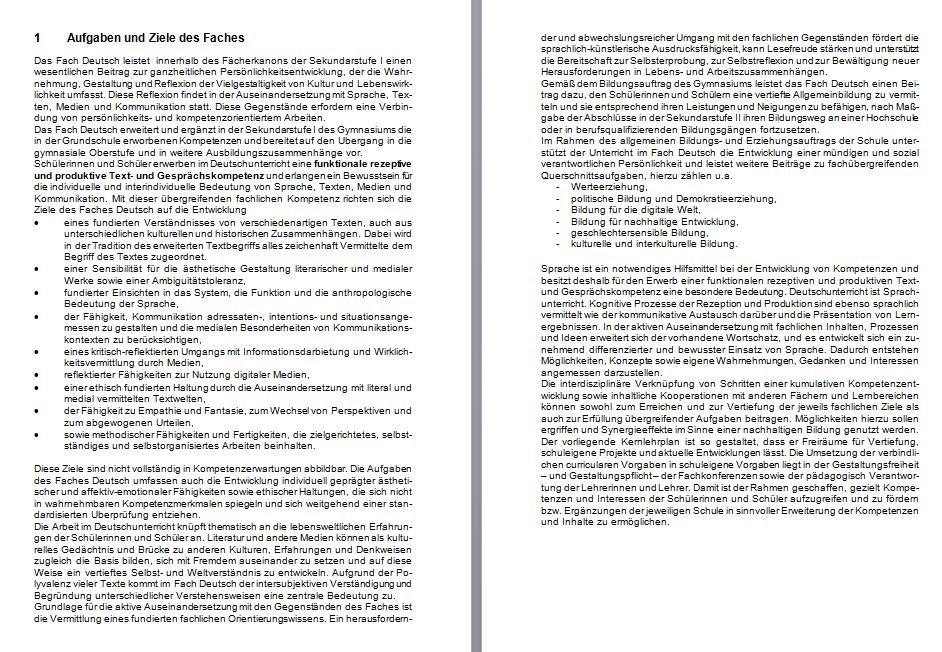 Kap. 2: Übergeordnete Kompetenzerwartungen
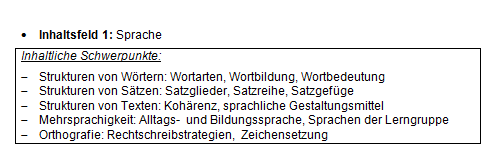 Kap. 2: Inhaltsfelder und inhaltliche Schwerpunkte
Kap. 2: Konkretisierte Kompetenzerwartungen in den Inhaltsfeldern
Rezeption
…
Produktion
…
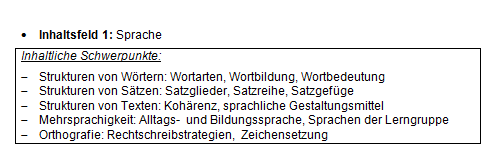 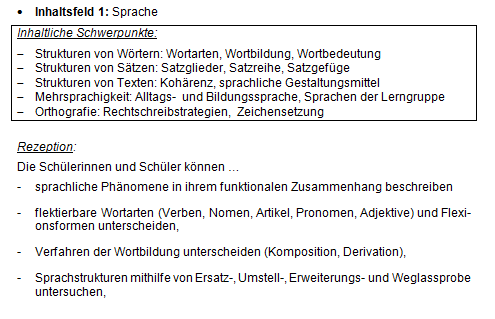 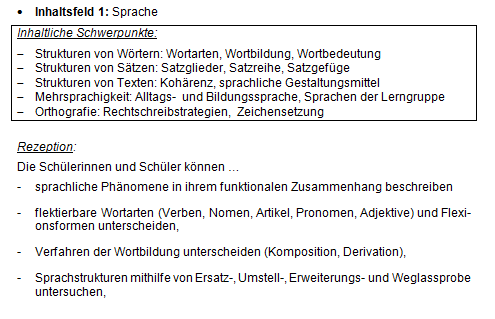 Dienstbesprechung Implementationsauftakt der neuen Kernlehrpläne in den Fächern Deutsch, Englisch, Französisch und Mathematik der gymnasialen Oberstufe
7. Konkretisierte Kompetenzen
Dienstbesprechung Implementationsauftakt der neuen Kernlehrpläne in den Fächern Deutsch, Englisch, Französisch und Mathematik der gymnasialen Oberstufe
47
7. Konkretisierte Kompetenzen
Dienstbesprechung Implementationsauftakt der neuen Kernlehrpläne in den Fächern Deutsch, Englisch, Französisch und Mathematik der gymnasialen Oberstufe
48
8. Sonstige Mitarbeit: Überprüfungsformen
Analyseaufgaben
Interpretationsaufgaben
Vergleichsaufgaben
Darstellungsaufgaben
Argumentationsaufgaben
Gestaltungsaufgaben
Metareflexionsaufgaben
Dienstbesprechung Implementationsauftakt der neuen Kernlehrpläne in den Fächern Deutsch, Englisch, Französisch und Mathematik der gymnasialen Oberstufe
49
8. Schriftliche Abiturprüfung: Aufgabenarten
I: Interpretation literarischer Texte 
Interpretation eines literarischen Textes (ggf. mit weiterführendem Schreibauftrag)
Vergleichende Interpretation literarischer Texte
II. Analyse pragmatischer Texte
Analyse eines pragmatischen Textes (ggf. mit weiterführendem Schreibauftrag)
Vergleichende Analyse pragmatischer Texte 
III: Erörterung
Erörterung pragmatischer Texte 
Erörterung literarischer Texte 
                               -  auf der Grundlage eines pragmatischen Textes 
IV. Materialgestütztes Verfassen von Texten 
Materialgestütztes Verfassen informierender Texte
Materialgestütztes Verfassen argumentierender Texte

 (in Anlehnung an BISTA AHR 2014, S. 24)
Dienstbesprechung Implementationsauftakt der neuen Kernlehrpläne in den Fächern Deutsch, Englisch, Französisch und Mathematik der gymnasialen Oberstufe
50
8. Mündliche Abiturprüfungen
„Nicht alle für das schriftliche Abitur genannten Aufgabenarten eignen sich zur Gestaltung einer mündlichen Prüfung mit einer Vorbereitungszeit von 30 Minuten. Bei der Konzeption der mündlichen Prüfungsaufgabe sind Textlänge, Textkomplexität und Offenheit der Aufgabenstellung zu berücksichtigen. Die Fokussierung auf Bearbeitungsschwerpunkte sowie die Beschränkung auf einen Text gewährleisten im Rahmen der mündlichen Prüfung eine Auseinandersetzung in angemessener fachlicher Tiefe.“
Dienstbesprechung Implementationsauftakt der neuen Kernlehrpläne in den Fächern Deutsch, Englisch, Französisch und Mathematik der gymnasialen Oberstufe
51
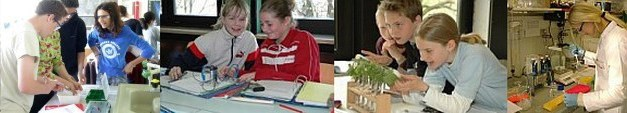 Herzlichen Dank für Ihre Aufmerksamkeit!
Dienstbesprechung Implementationsauftakt der neuen Kernlehrpläne in den Fächern Deutsch, Englisch, Französisch und Mathematik der gymnasialen Oberstufe
52